Welcome to The Lauterstein-Conway Massage School
Upcoming Class Schedules
August Morning Class (4 mornings per week):  
Mon - Thur 8:15am - 12:45pm• Start Date: August 13, 2019  - 6 month program
 September Afternoon Class (4 afternoons per week):  
  Mon – Thur  1:10pm – 5:40pm• Start Date: September 9, 2019 - 6 month program
October Evening Class (4 nights per week):  
   Mon - Thur  6:00pm – 10:30pm• Start Date: October 10, 2019 - 6 month program
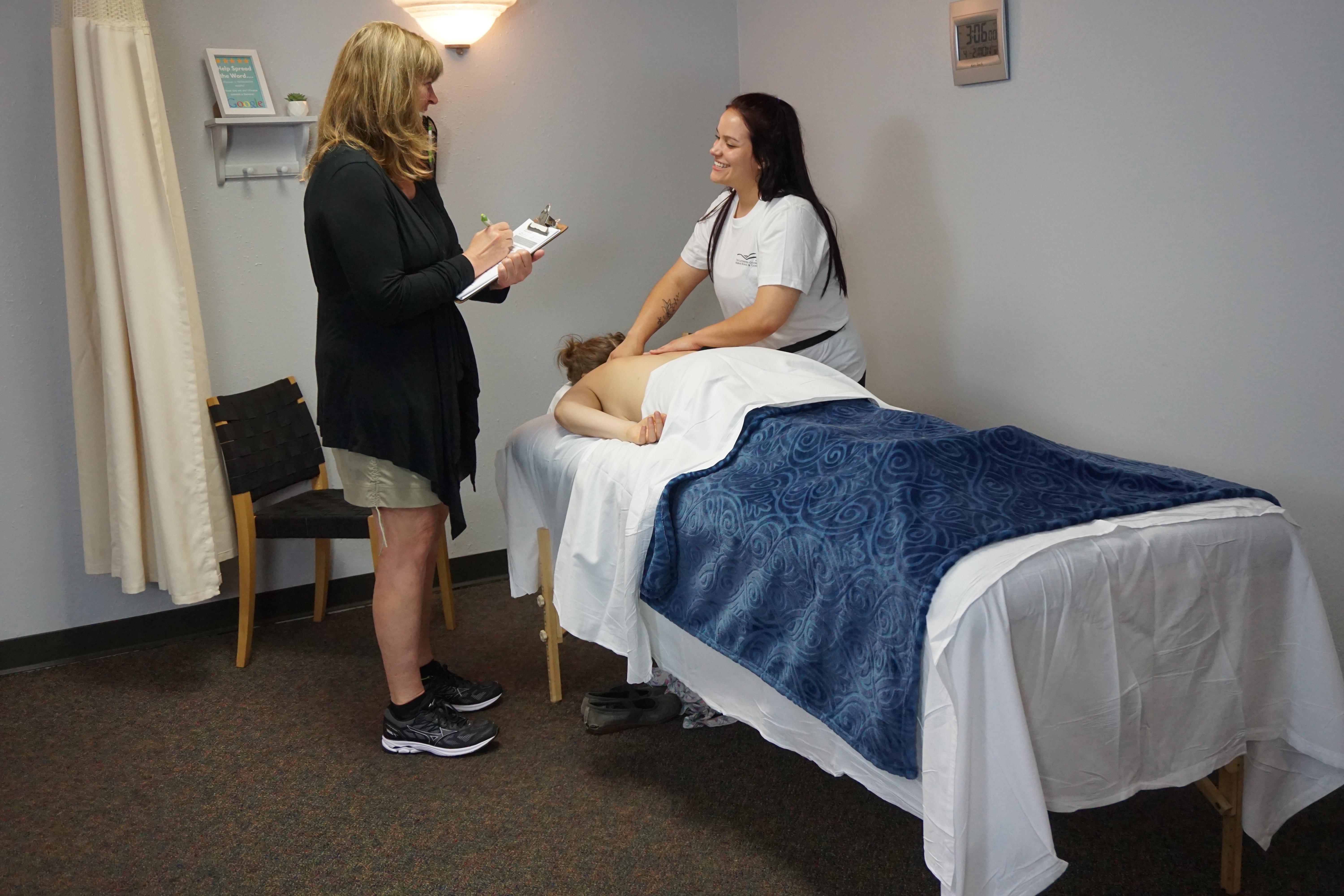 Learning About Massage Therapy
Massage Therapy
What is Massage Therapy?
Massage therapy is manual manipulation of soft body tissues (muscle, connective tissue, tendons and ligaments) to enhance a person’s health and well-being. There are dozens of types of massage therapy methods (also called modalities).
[Speaker Notes: Can anyone name a Massage Modality?]
Careers
Austin and the Massage Industry are GROWING!
Opportunities in Massage and Bodywork
Spas or Resorts
Medical Settings
Wellness Centers
Fitness and Sports Massage
Careers Within Franchises
Self - Employed
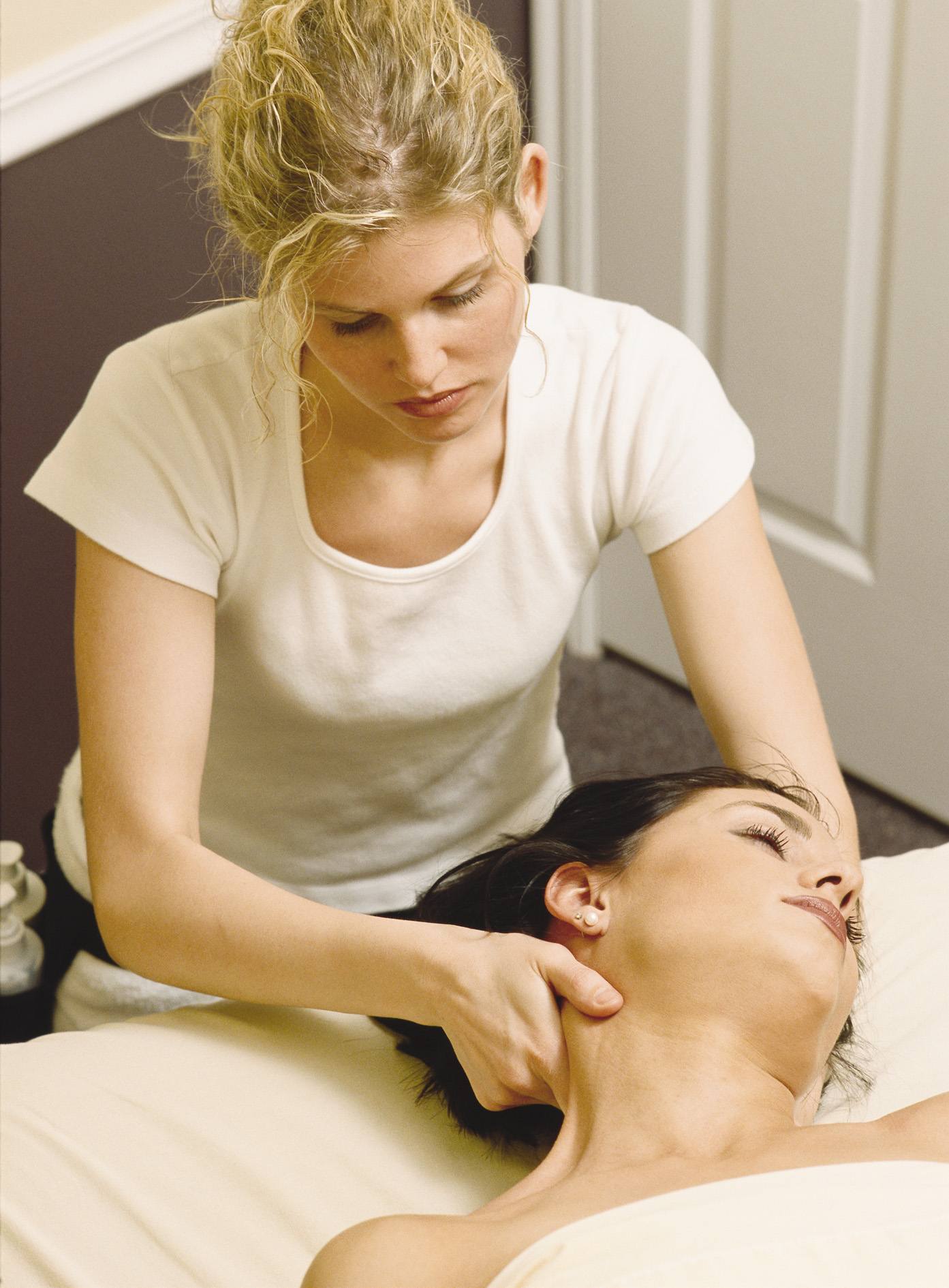 Employee earning potential $17 - $40 / hour plus tips
[Speaker Notes: Ask where do LMTs work?

Tammie tells story about how she got started in Massage. Healing aspect!]
Our Curriculum
Swedish Massage 
 Sports Massage
 Deep Tissue
 Deep Massage 
 Clinical Massage 
 Chair Massage
 Hydrotherapy
Pregnancy massage
Human Anatomy & Physiology 
Pathology
Kinesiology
Human Health & Hygeine
Business Practice & Ethics
Massage for the Shoulders, Neck, and Arms
[Speaker Notes: Stress is a major factor in life these days; An estimated 75-90 percent of all doctor visits are for stress-related issues. 
Massage therapy has been proven to significantly, quickly and thoroughly relieve stress
What are some ways that massage helps keep our body healthy?
 Relaxes
 Stimulates circulation
Relieves muscle tension
 Improves muscular balance
 Supports free movement 
 Relieves pain  
 Promotes wellness 
 
So how do we accomplish this?  First of all….

Do no harm – to yourself or your client.  If it hurts, find another way.  NEVER ASSUME THAT MORE PRESSURE IS BETTER.]
Massage for the Shoulders, Neck, and Arms 	LET’S GET STARTED!
Receiver: seated reverse on chair   

Giver: First sanitize your hands

Then introduce yourselves and
giver stand behind the receiver.
Massage for the Shoulders, Neck, and Arms 	LET’S GET STARTED!
Receiver: seated reverse on chair   
Giver: First use our Purell to clean your hands
Then introduce yourselves.
Stand behind the receiver

1.  (Place hands on shoulders.) Place heels of hands on upper back, palms on top of shoulder, and fingers in front of shoulders.
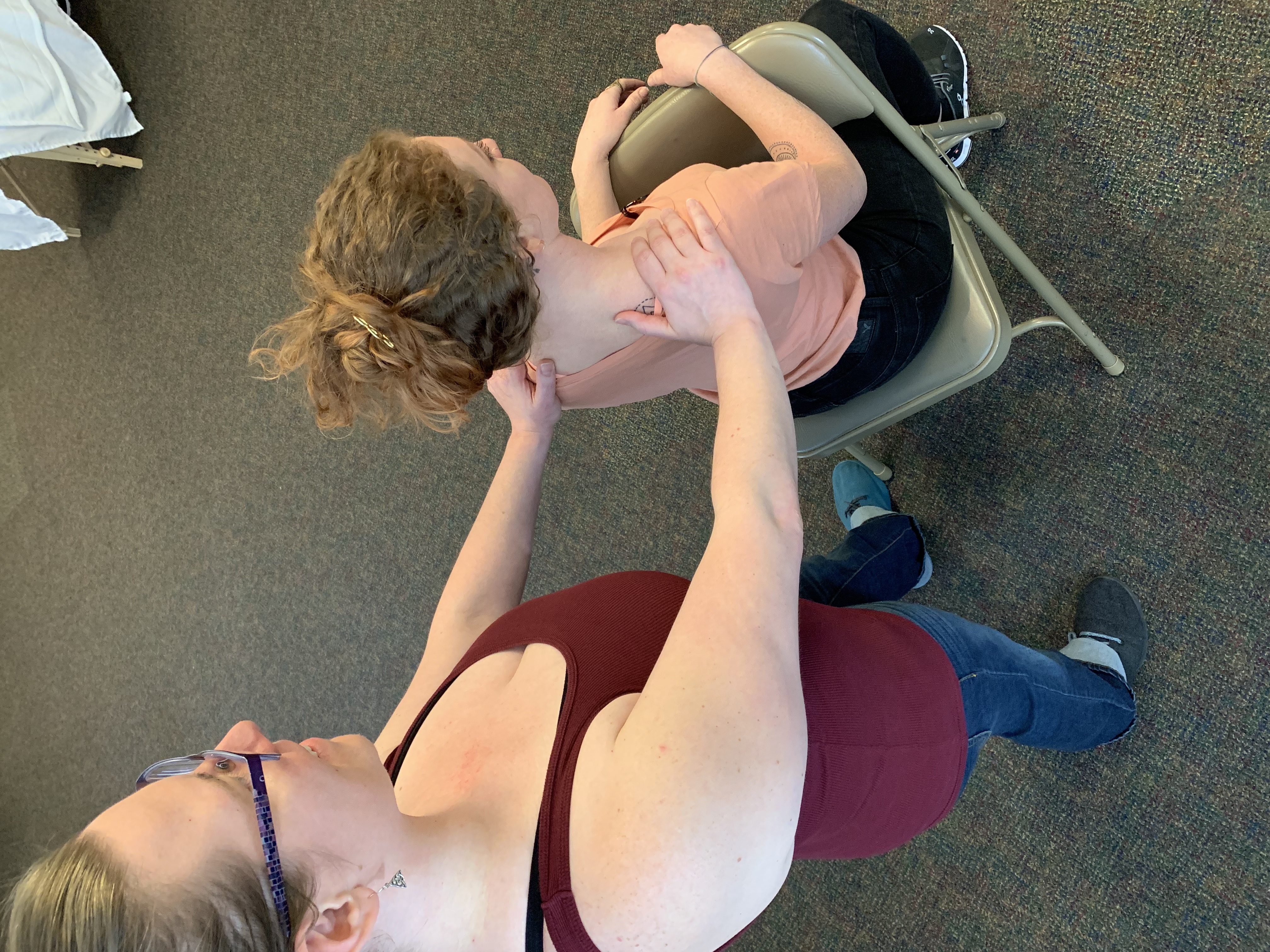 Massage for the Shoulders, Neck, and Arms
2.  Begin kneading the trapezius muscle and upper shoulders – knead by bringing your thumbs and fingers toward each other. (like kneading bread dough)  
Start gently – check in with receiver regarding pressure.
Massage for the shoulders, neck, and arms
4. Keeping your hands approximately in the same area,  Now put some emphasis into the upper back.  
Press with the thumbs into the upper ribs. Make small circles between shoulder blade and spine.
Massage for the shoulders, neck, and arms
Find the layer of tissue along the spine where it starts to feel firm.  Lunge with loose fists on both sides of spine. Rotate wrists down the back to hips.
5. Go back up to shoulders. Repeat some kneading of the trapezius.
Massage for the shoulders, neck, and arms
6. Standing alongside the person, place your hand gently on the chest close to the clavicle. Supporting the chest, begin gently kneading the neck muscles near the tops of the shoulders – area of 7th cervical vertebra (the big bump).
Massage for the shoulders, neck, and arms
7. Divide the length of neck into 3 sections knead them by section bottom to top.
8. Knead for 2-3 breaths at the level of bottom section. Then knead at the mid-level and repeat at the top level (the last vertebra before the bottom of the cranium.)
Massage for the shoulders, neck, and arms
9.  On that same side, use both hands to gently squeeze down the arm to the hand.
Massage for the shoulders, neck, and arms
10.  Gently strip metacarpals. Squeeze each finger. Apply range of motion-extension, flexion, and traction. Up, down, rotate, pull. 
11.  Squeeze up arm from wrist to shoulder.
Massage for the shoulders, neck, and arms
12. Return to kneading the trapezius – 2-3 breaths.

13. Gently supporting front of shoulder – use fingers to make circles along the shoulder blade near the spine.
Massage for the shoulders, neck, and arms
14. Repeat on supporting other shoulder.	
15. Return to Step #9
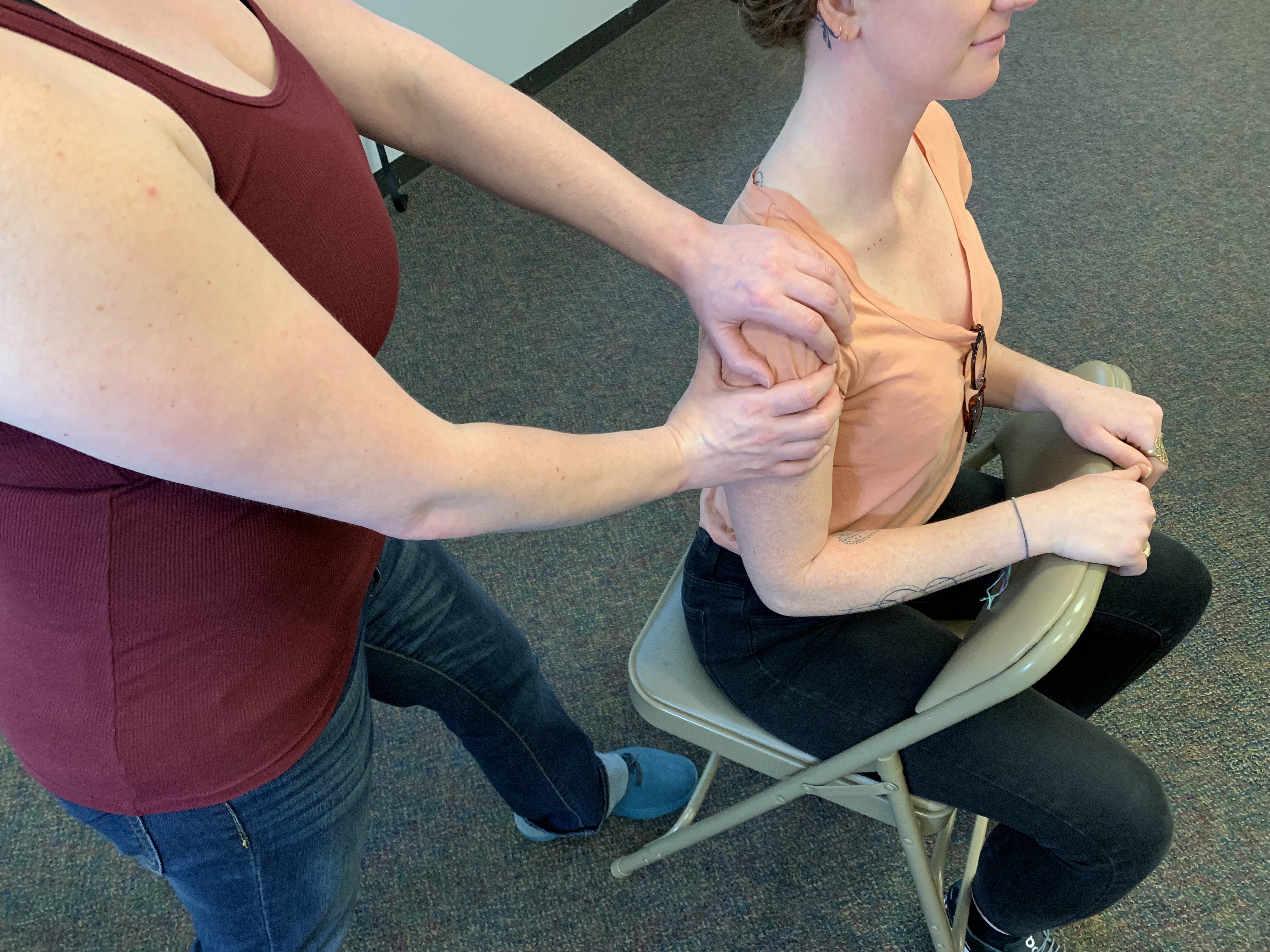 Massage for the shoulders, neck, and arms
15. Use pinkie-side of loose fist to gently add rhythmic percussion movements to the upper back to the soft tissues easing up on any bony surfaces.
Massage for the shoulders, neck, and arms
16. Gently squeeze both shoulders from neck out to shoulder caps and brush off the shoulders.
Massage for the shoulders, neck, and arms
17. Squeezing the the shoulder caps thank your partner by name.
Welcome to The Lauterstein-Conway Massage School
Upcoming Class Schedules
August Morning Class (4 mornings per week):  
Mon - Thur 8:15am - 12:45pm• Start Date: August 13, 2019  - 6 month program
 September Afternoon Class (4 afternoons per week):  
  Mon – Thur  1:10pm – 5:40pm• Start Date: September 9, 2019 - 6 month program
October Evening Class (4 nights per week):  
   Mon - Thur  6:00pm – 10:30pm• Start Date: October 10, 2019 - 6 month program